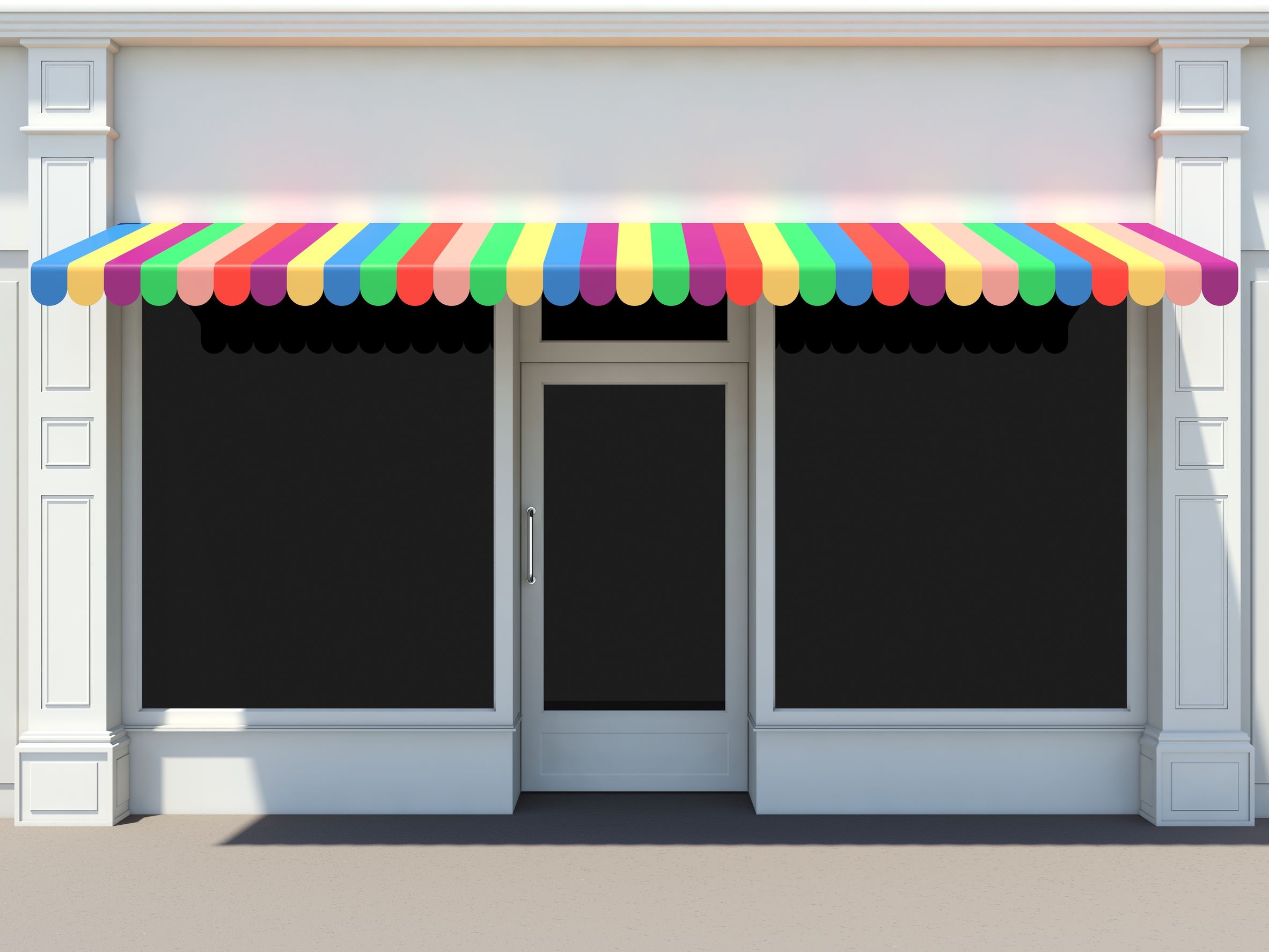 Retail Store Operations and Store Management
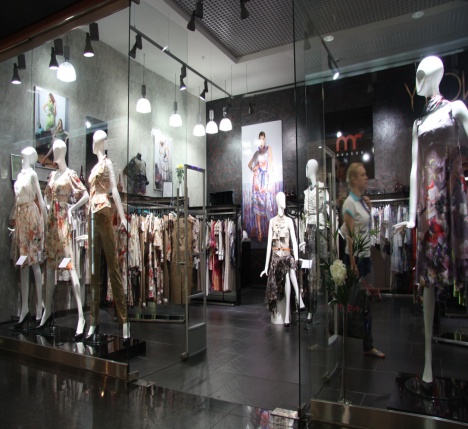 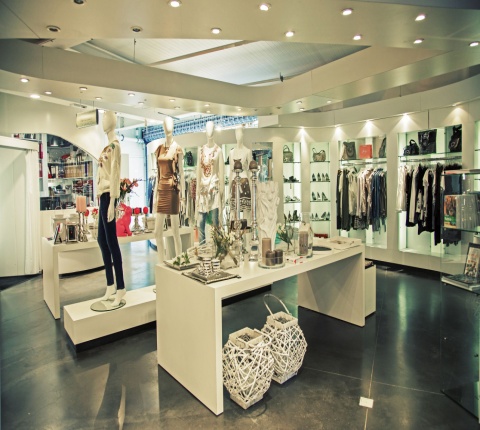 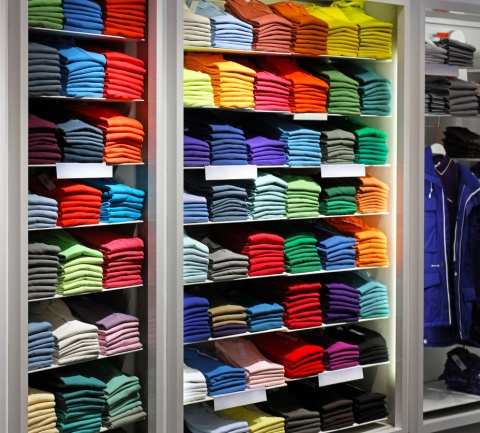 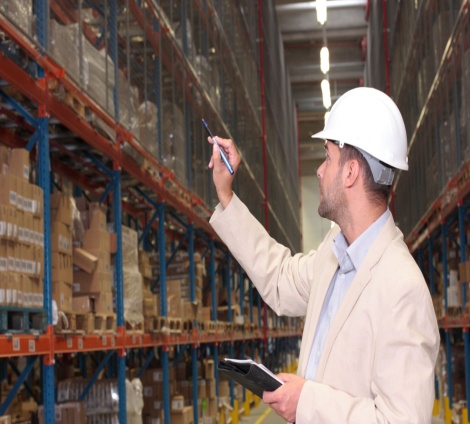 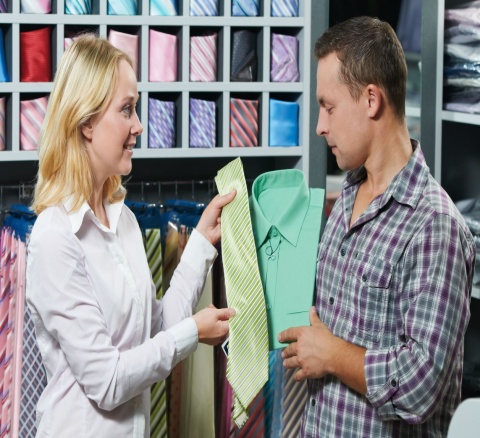 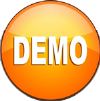 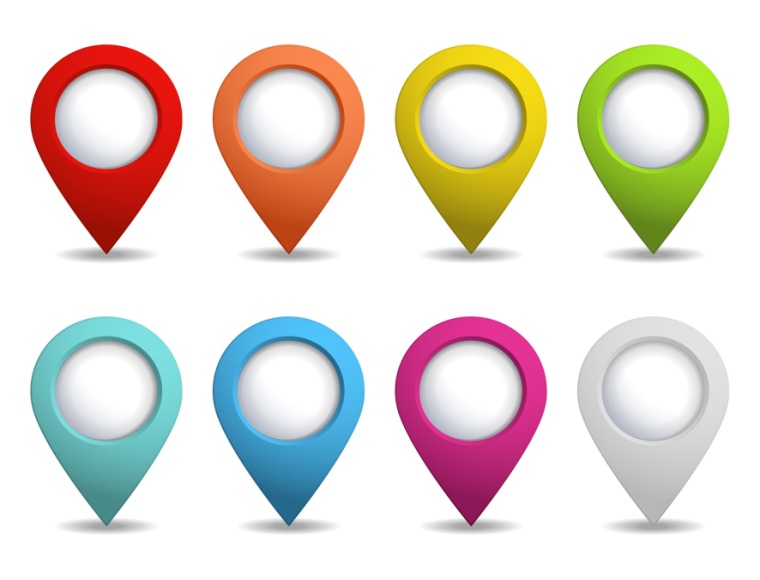 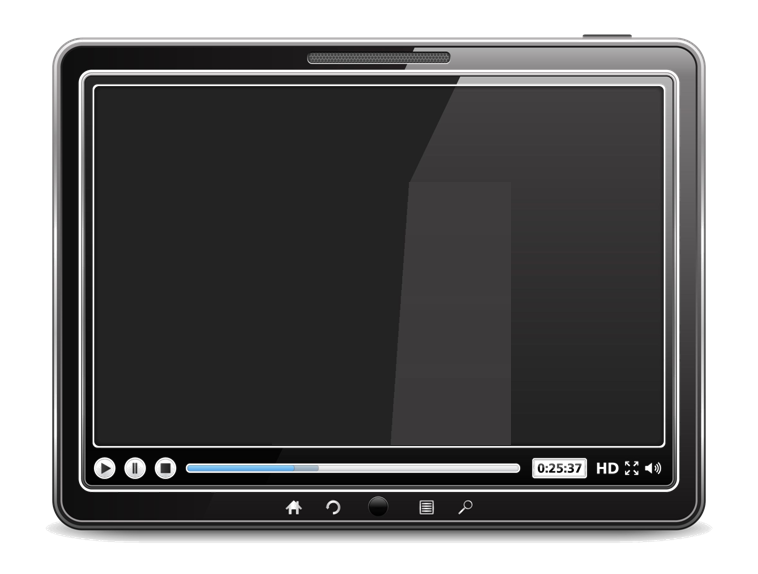 Rachel Smith is a housewife who shops for her groceries every month.
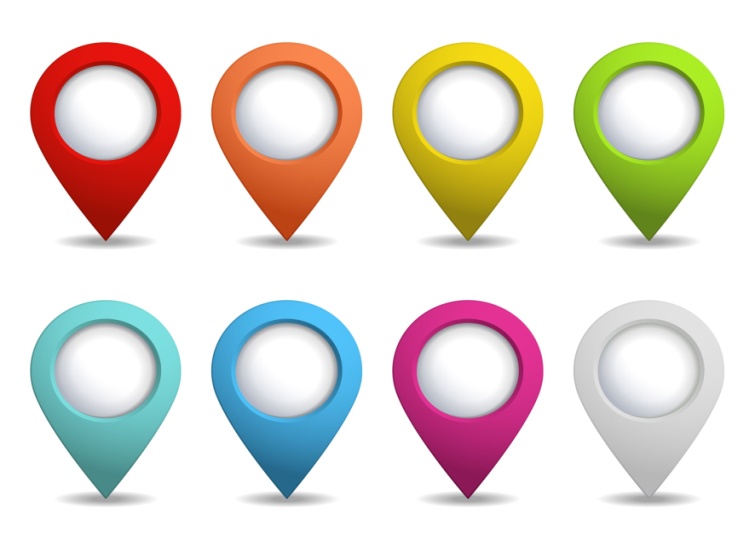 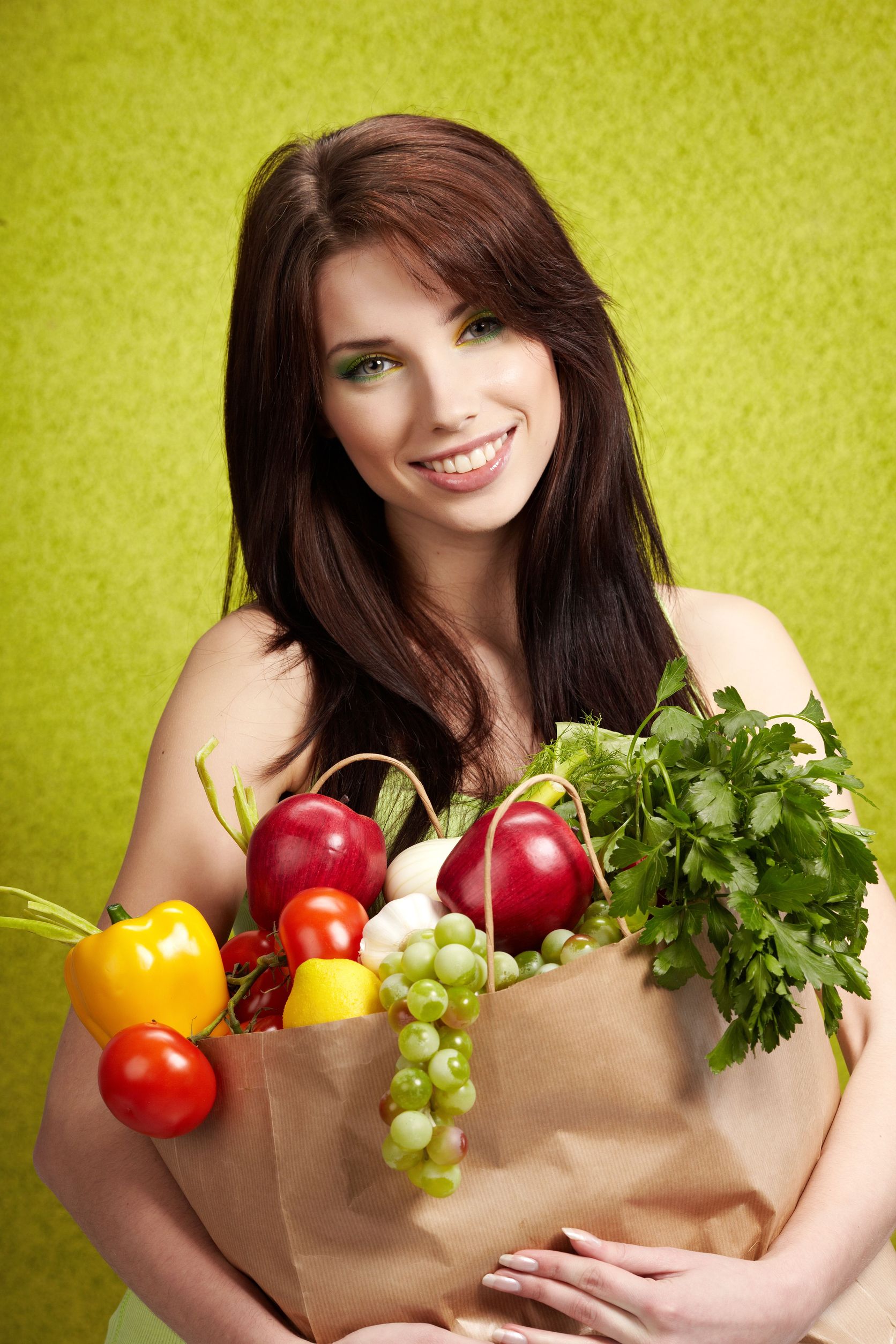 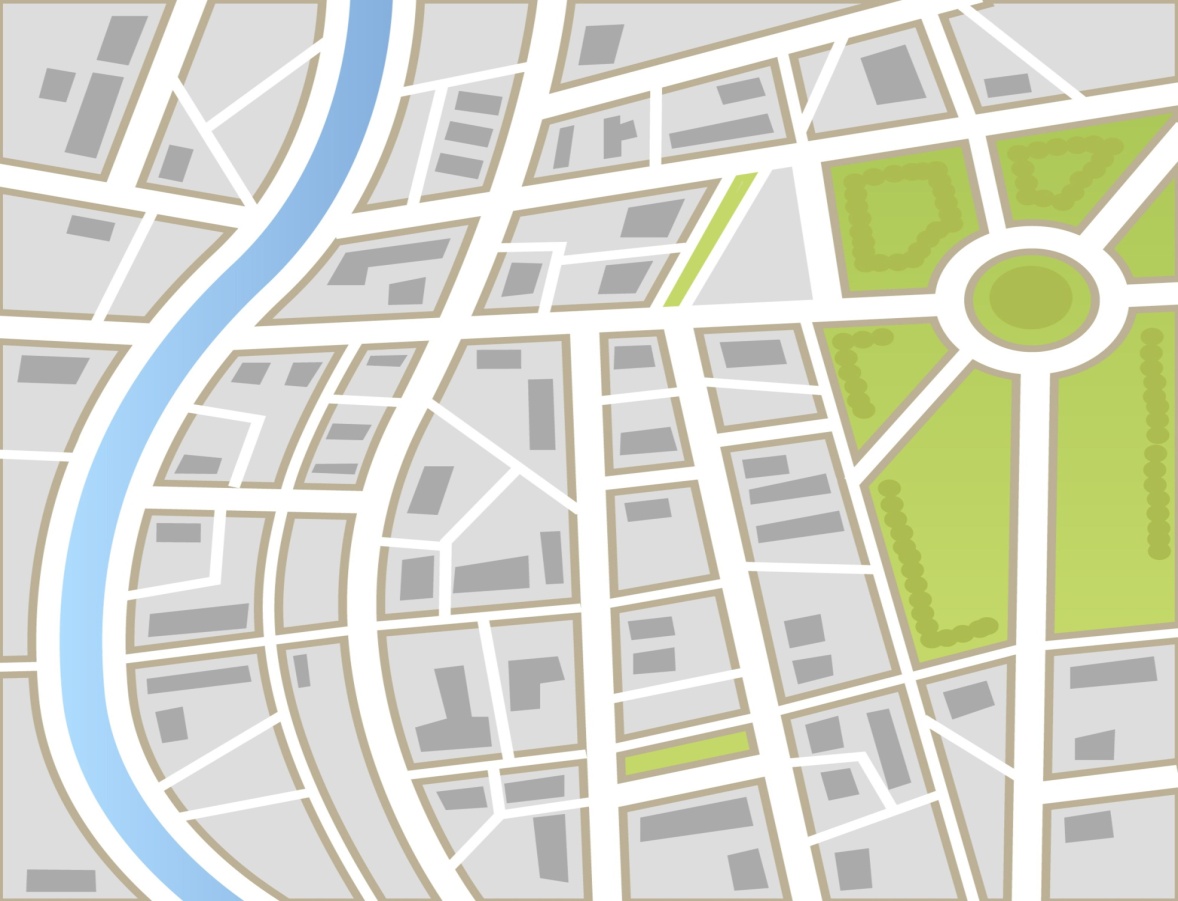 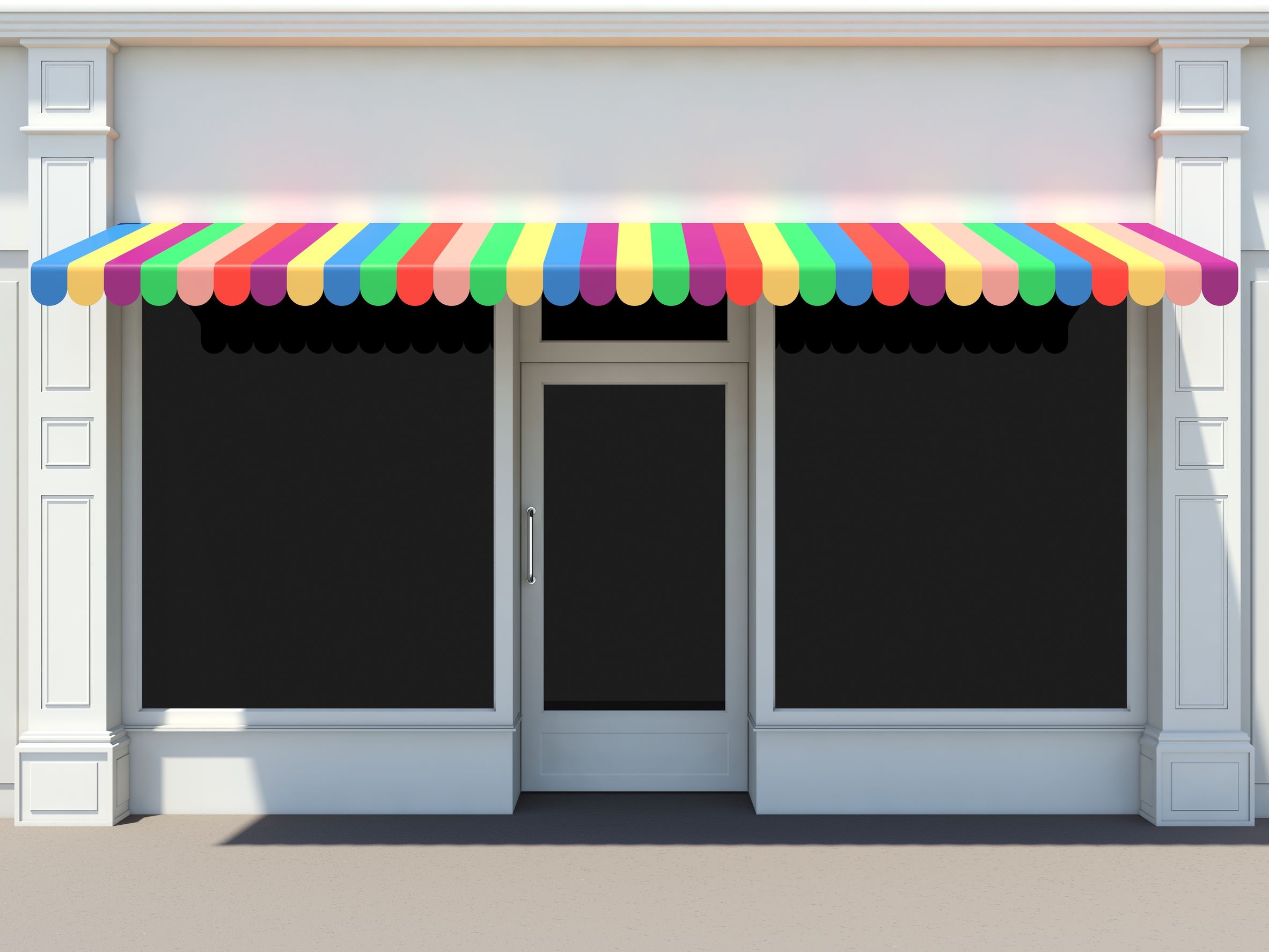 Groceries & Daily Needs
Rachel’s home
Introduction
‘You & Us’ is a supermarket that is located at about 45 minutes drive from Rachel’s home.
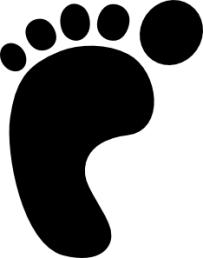 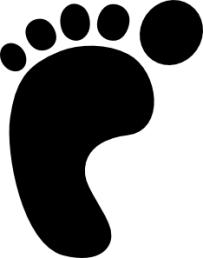 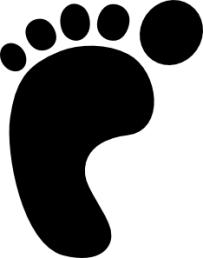 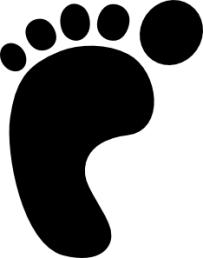 There is also another supermarket, ‘Groceries & Daily Needs’ which is located on the same street as that of Rachel’s home.
45 minutes drive
You & Us
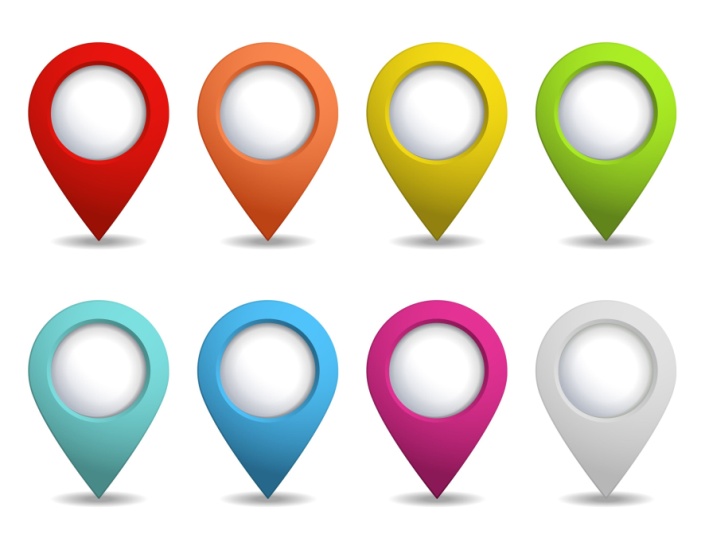 Rachel could in fact walk to ‘Groceries & Daily Needs’ for her grocery needs.
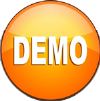 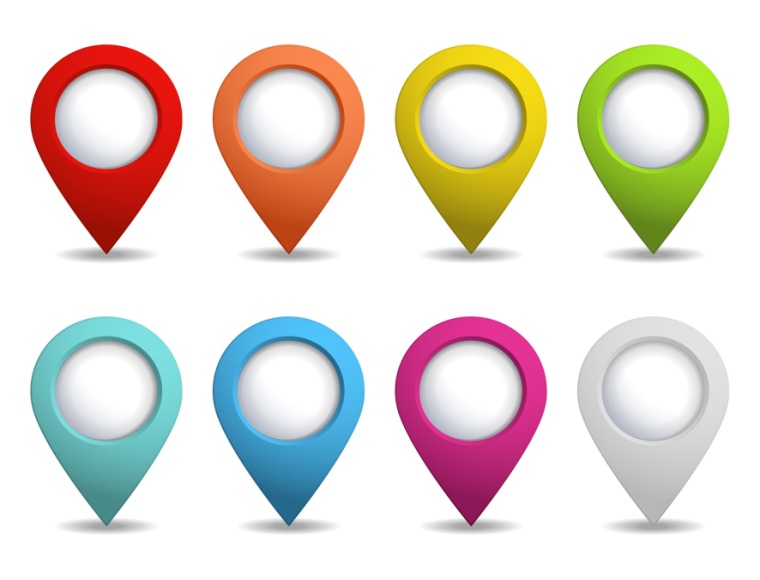 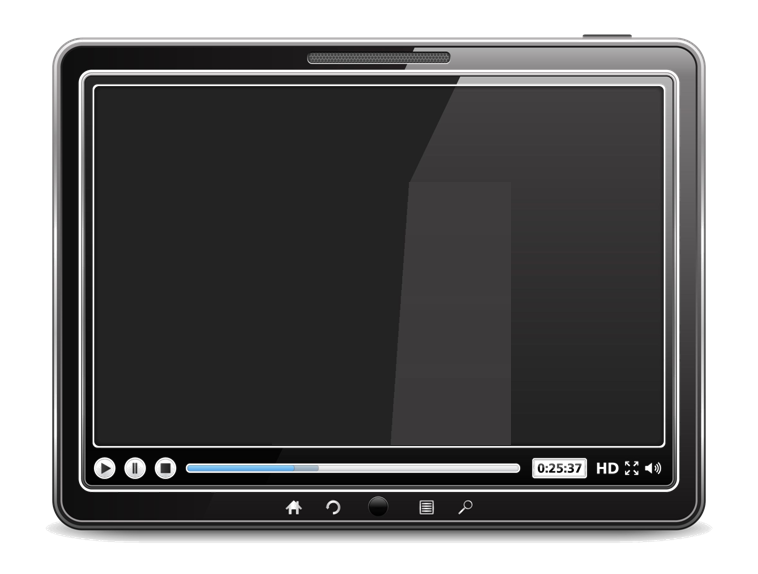 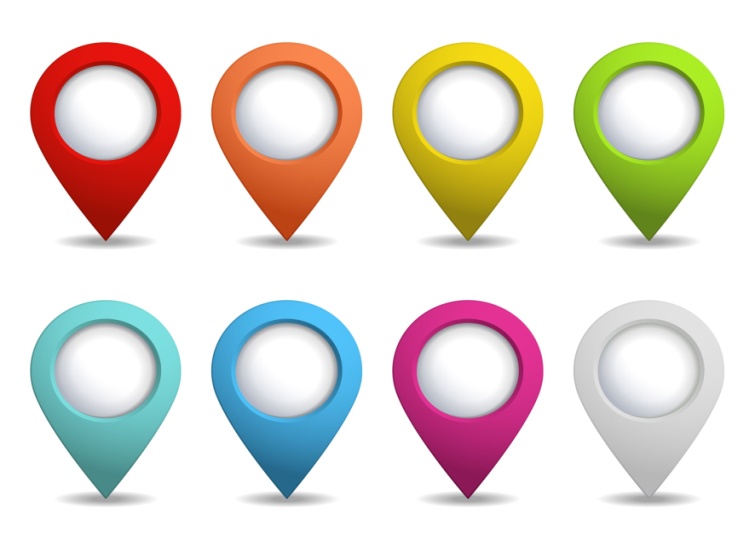 However, Rachel drives to ‘You & Us’ every month and shops for her monthly groceries.
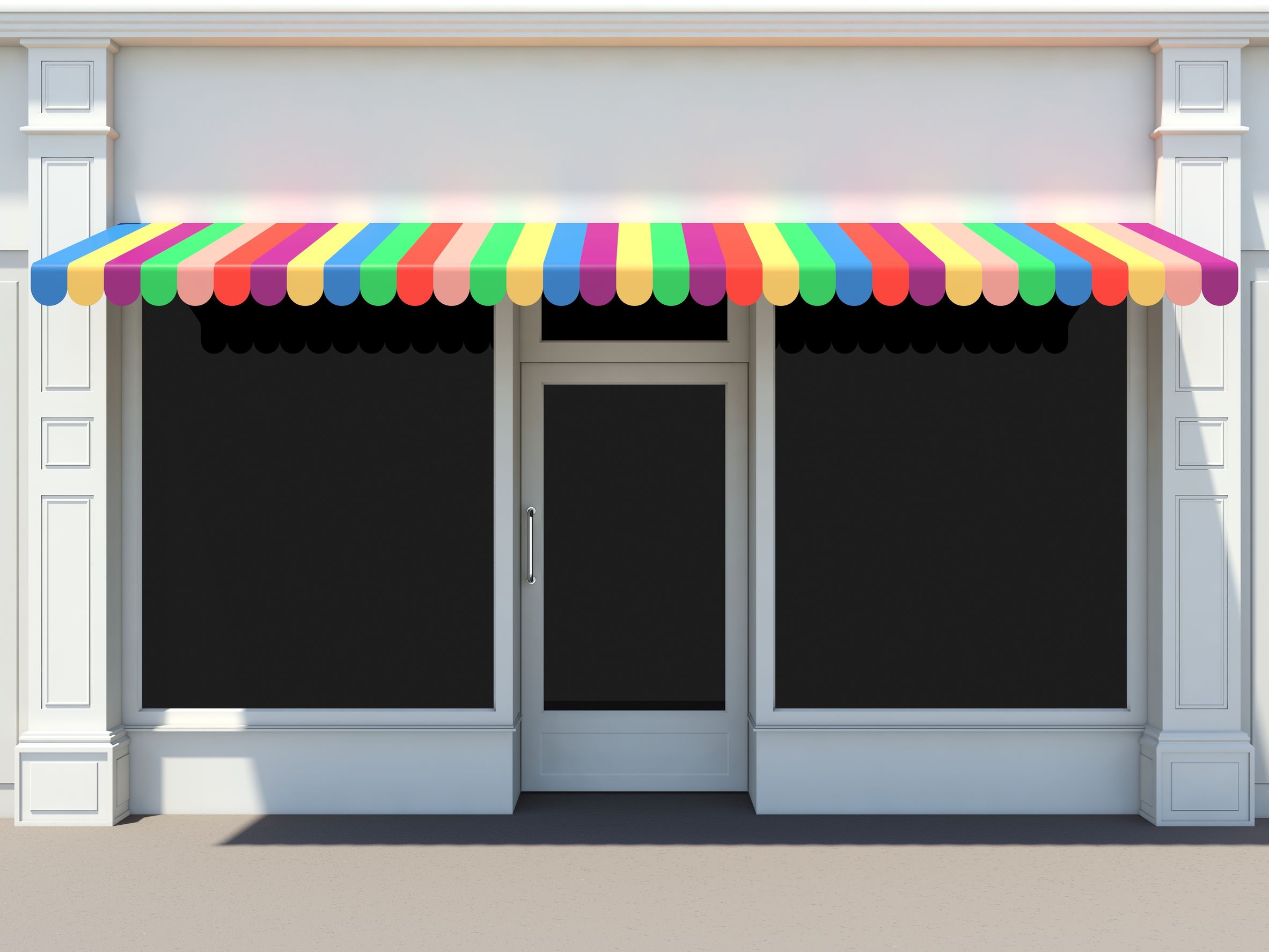 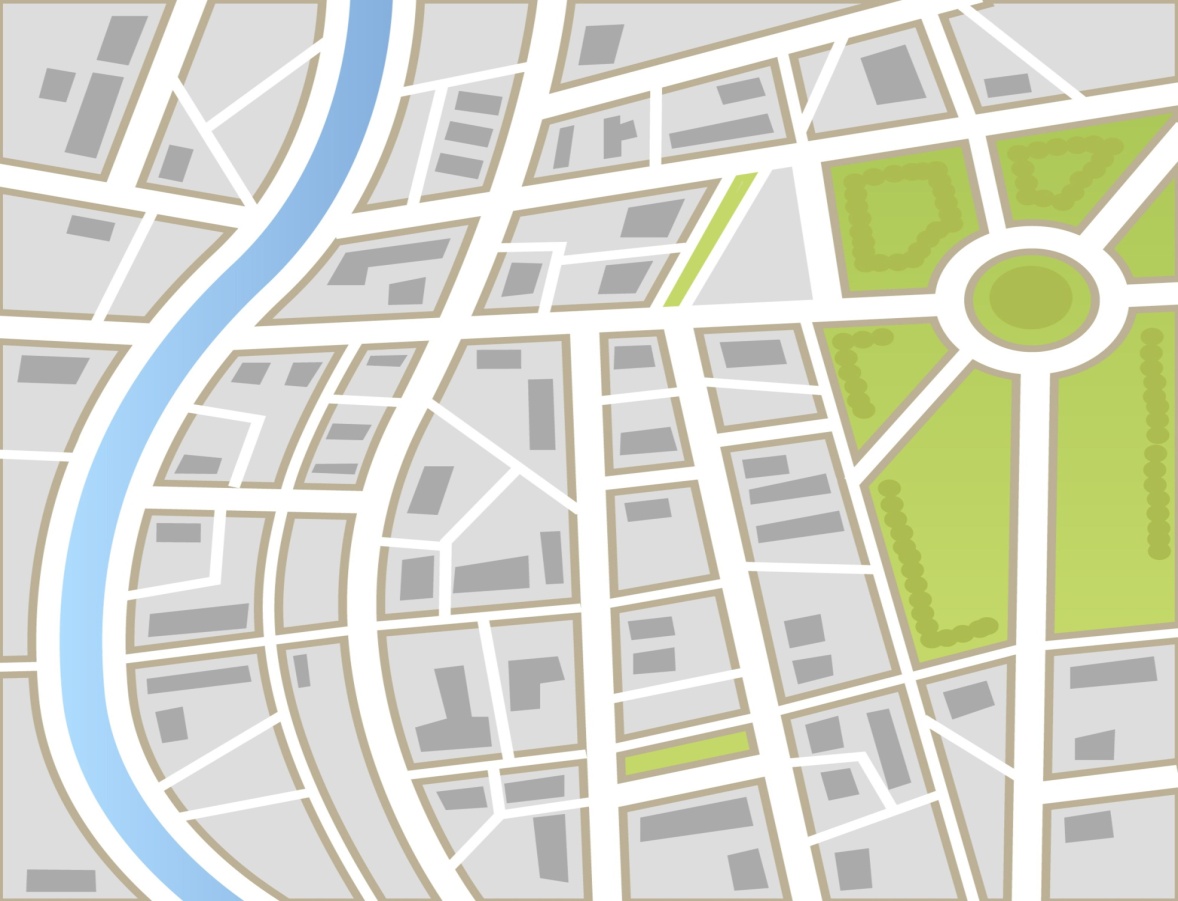 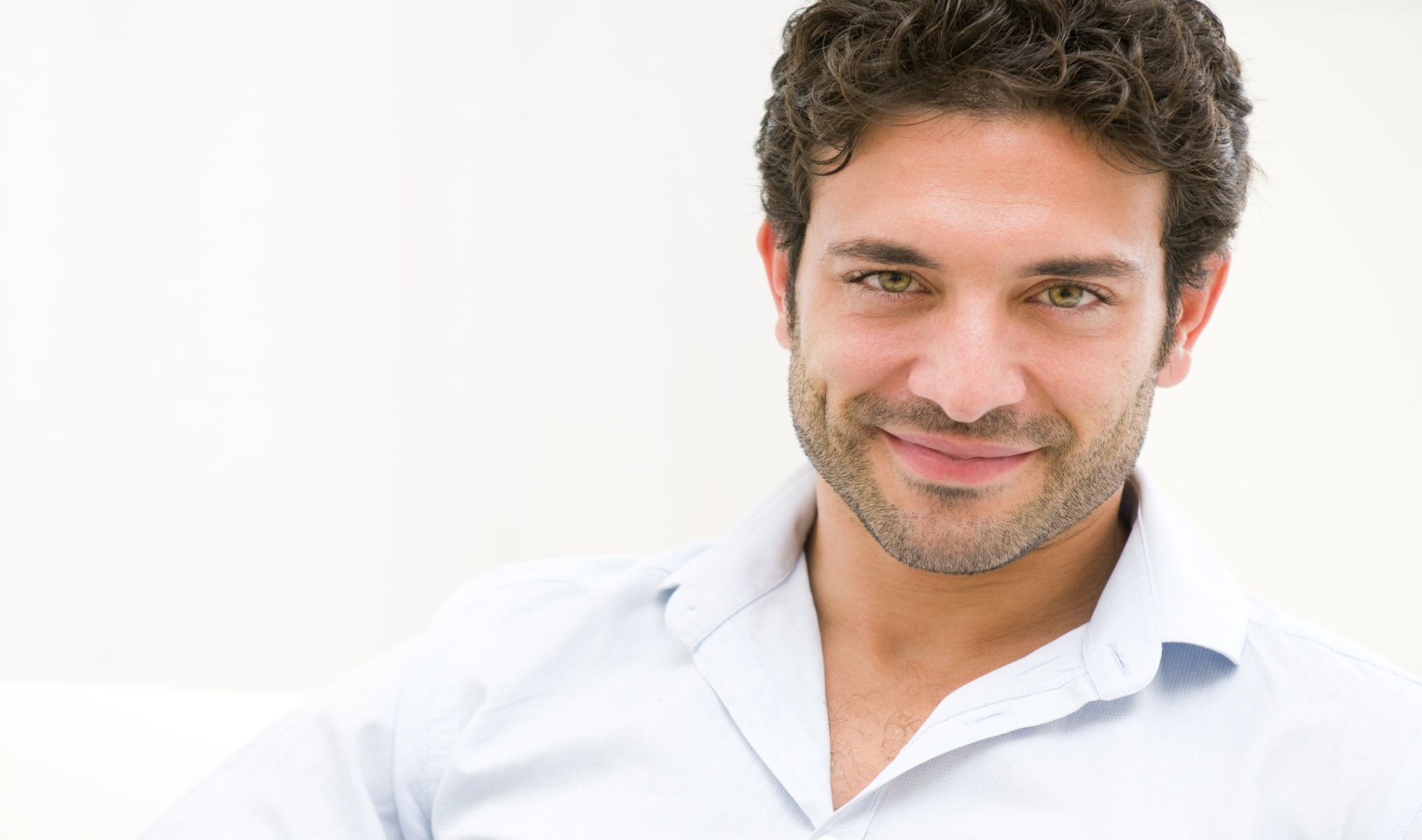 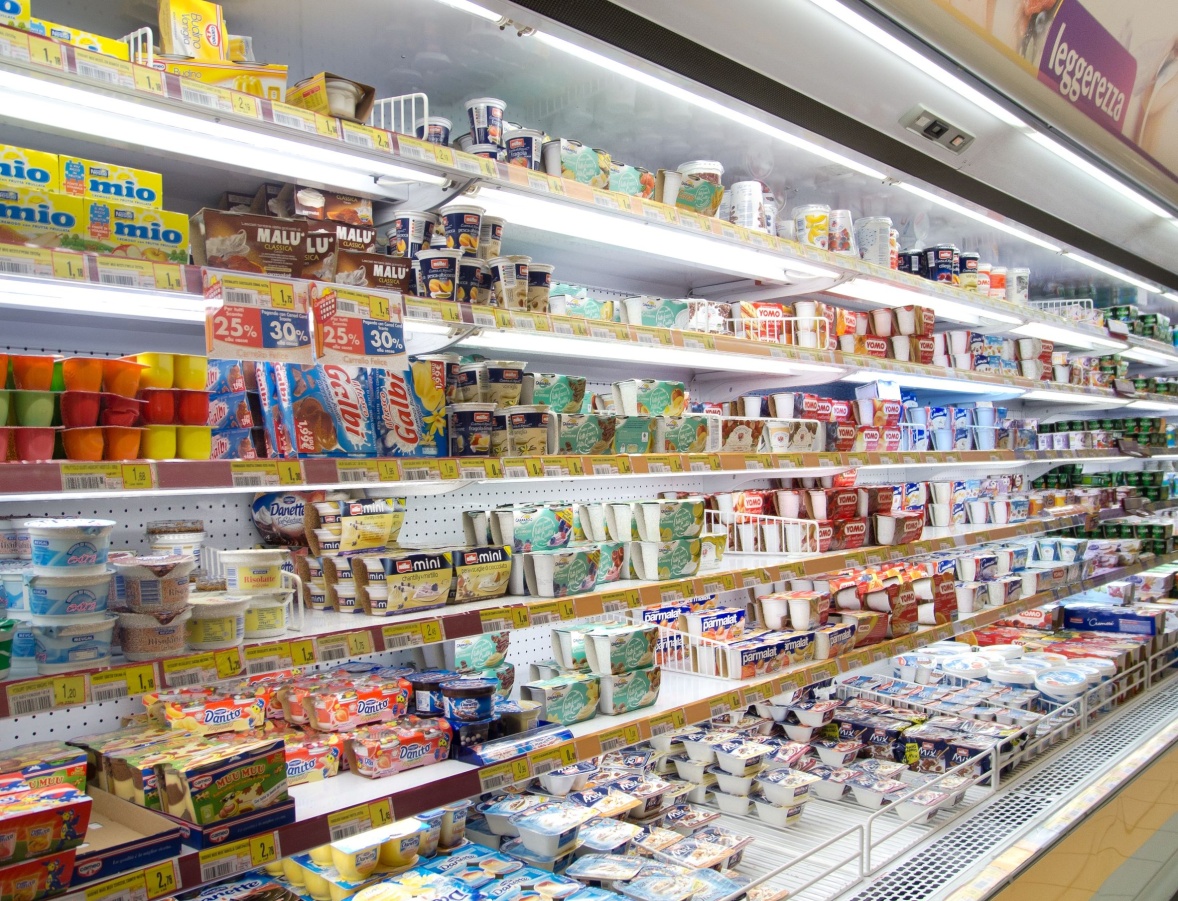 Rachel’s home
Introduction
Rachel’s husband, Keith is really perplexed about this.
He knows that both the supermarkets, ‘You & Us’ and ‘Groceries & Daily Needs’ stock almost the same brands and have a wide variety of brands and products.
45 minutes drive
You & Us
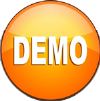 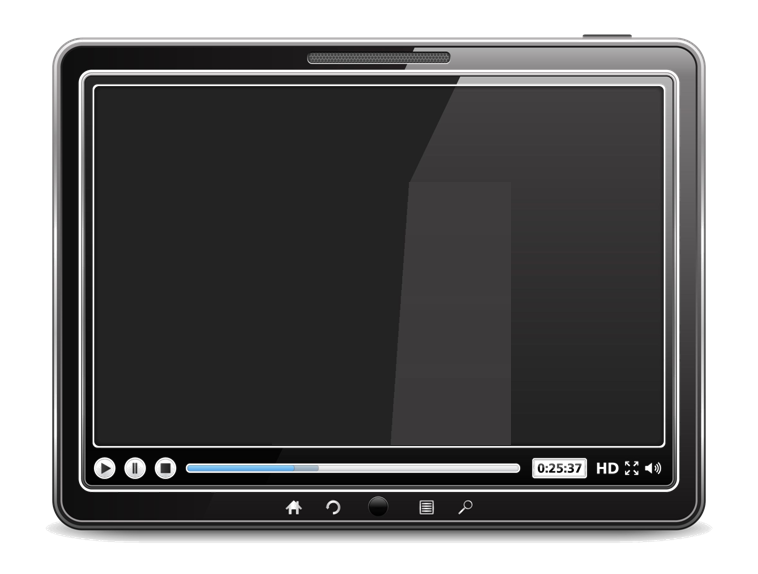 Therefore, you can see that in spite of stocking almost the same brands and products, Rachel prefers ‘You & Us’ over ‘Groceries & Daily Needs’ due to the store conditions and management.
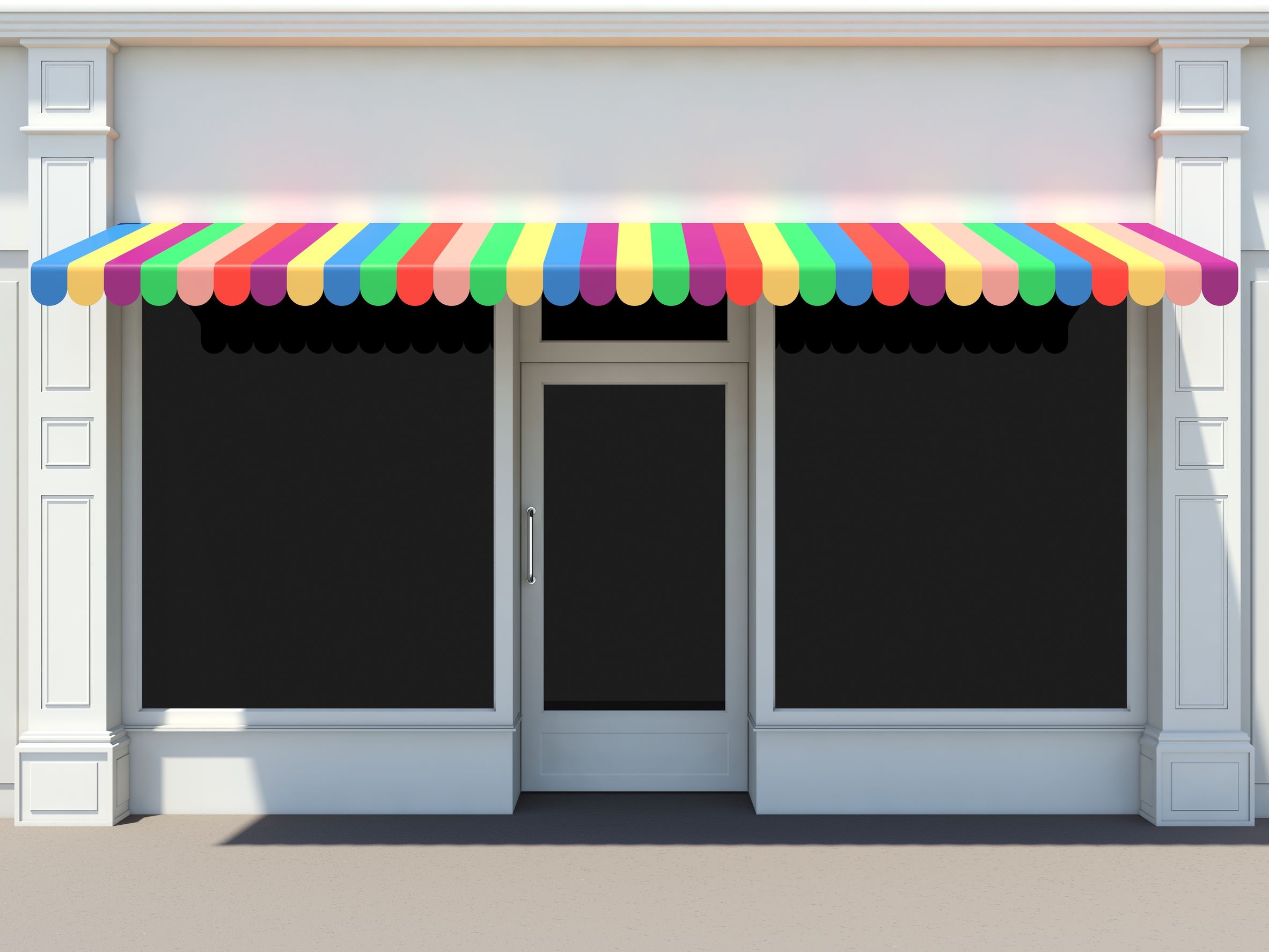 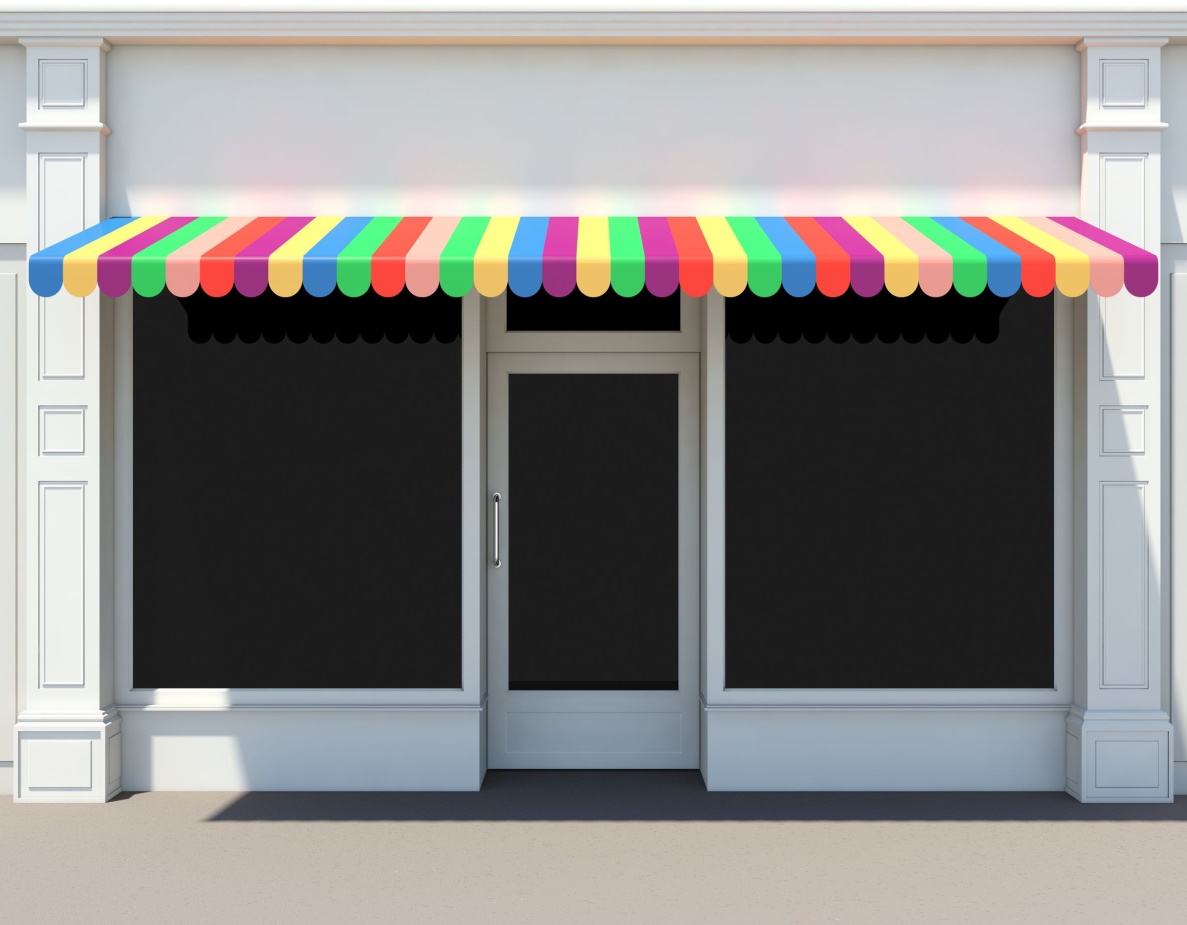 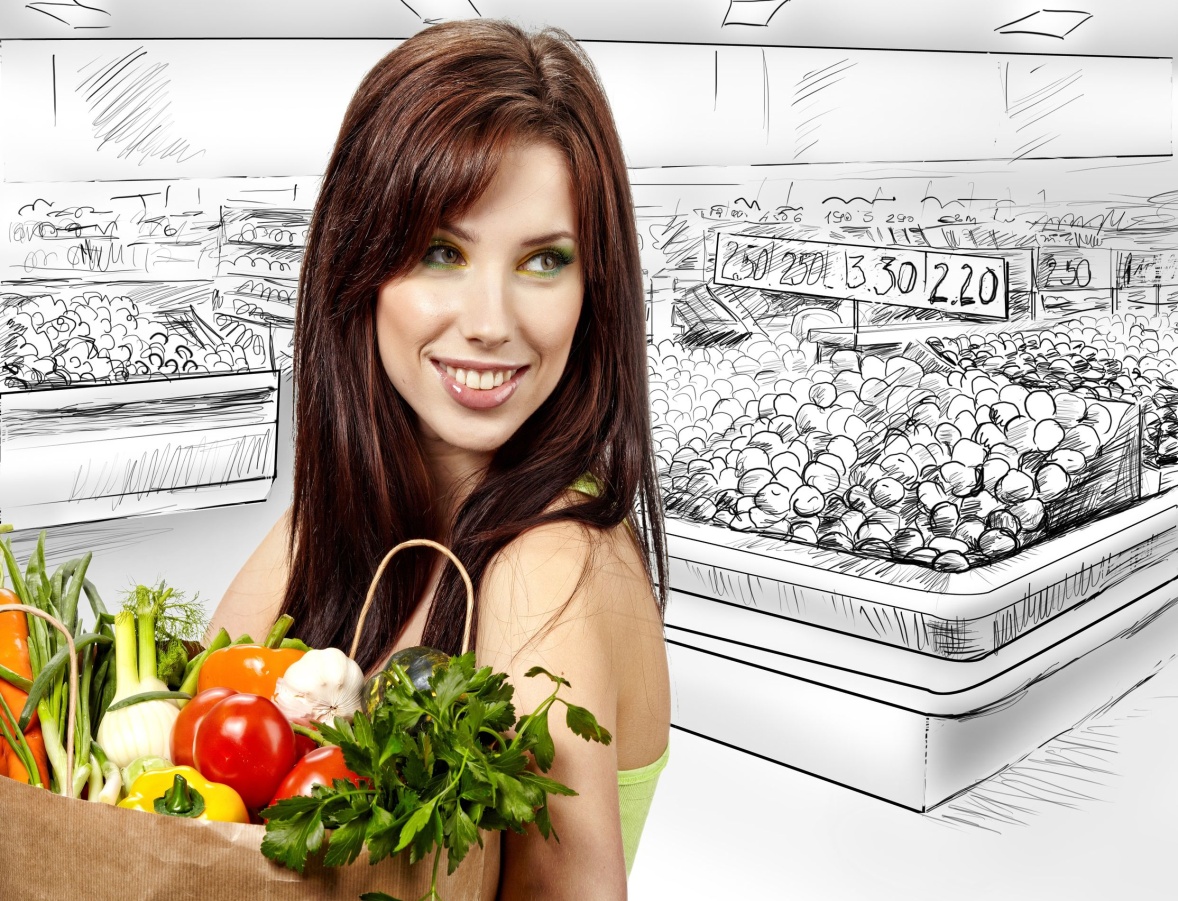 Introduction
Effective and efficient store operations and store management play a crucial role in the success of any retail business.
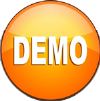 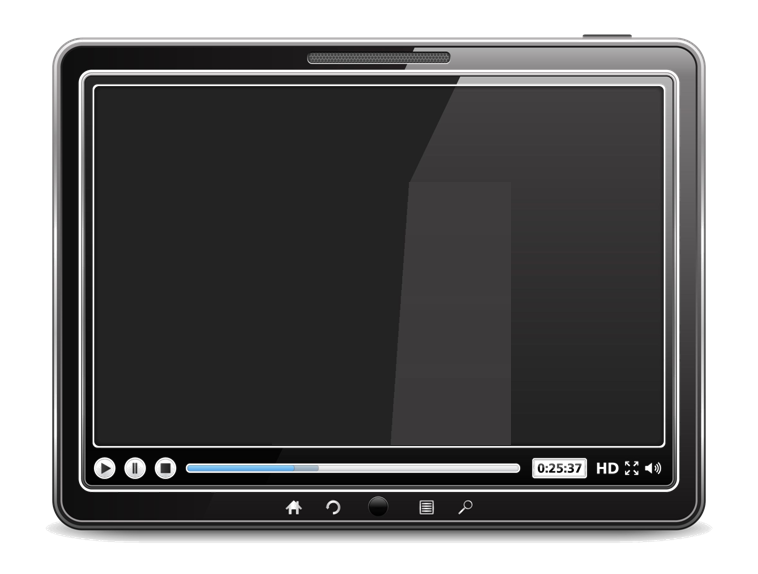 The various store management and store operations factors that may affect the customer’s buying decision such as follows:
Store Display and Presentation of Products
Ambience of the Store
Customer Treatment
Store Design and Layout
Other Factors such as discounts, coupons, exchange offers etc.
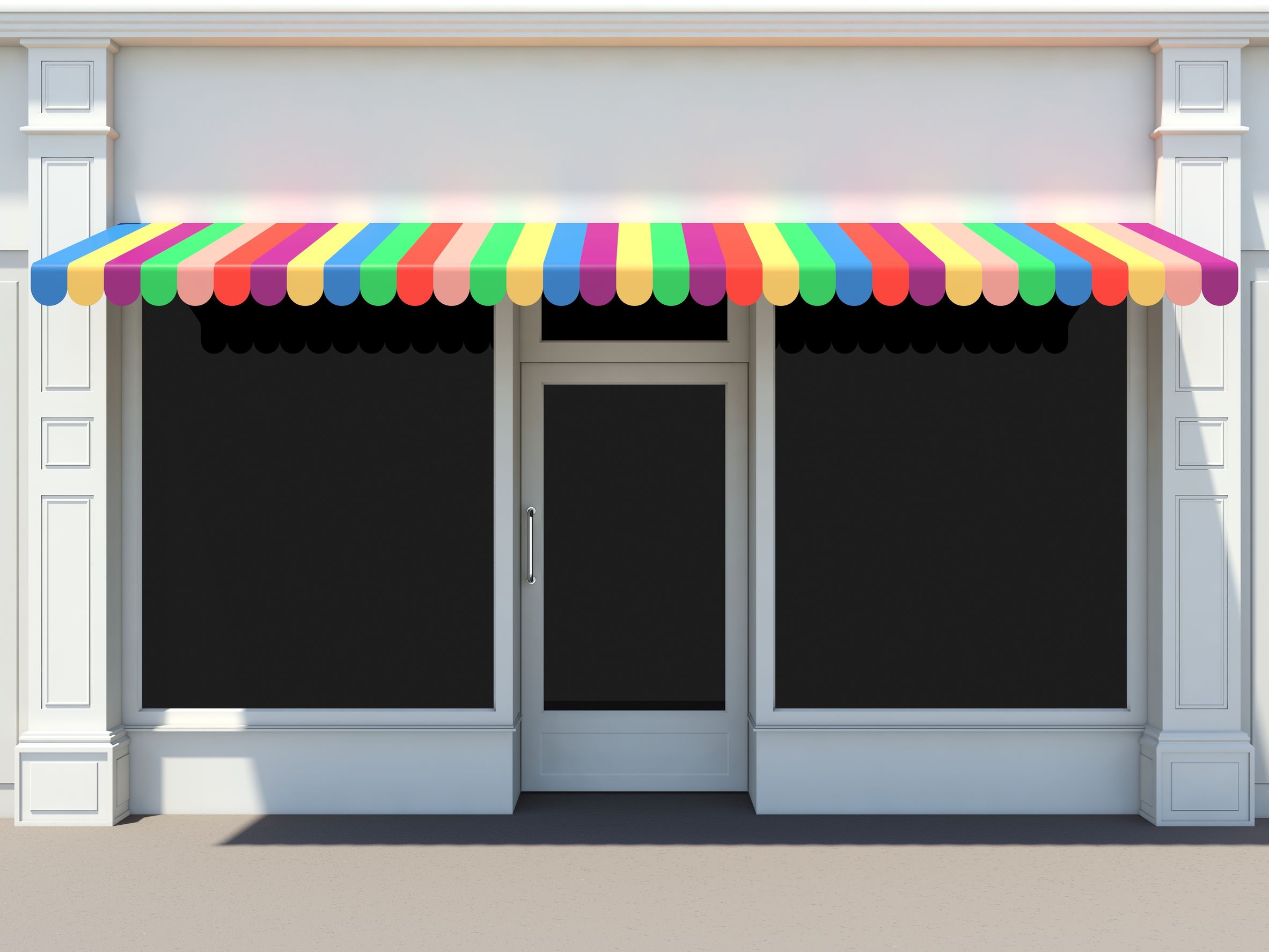 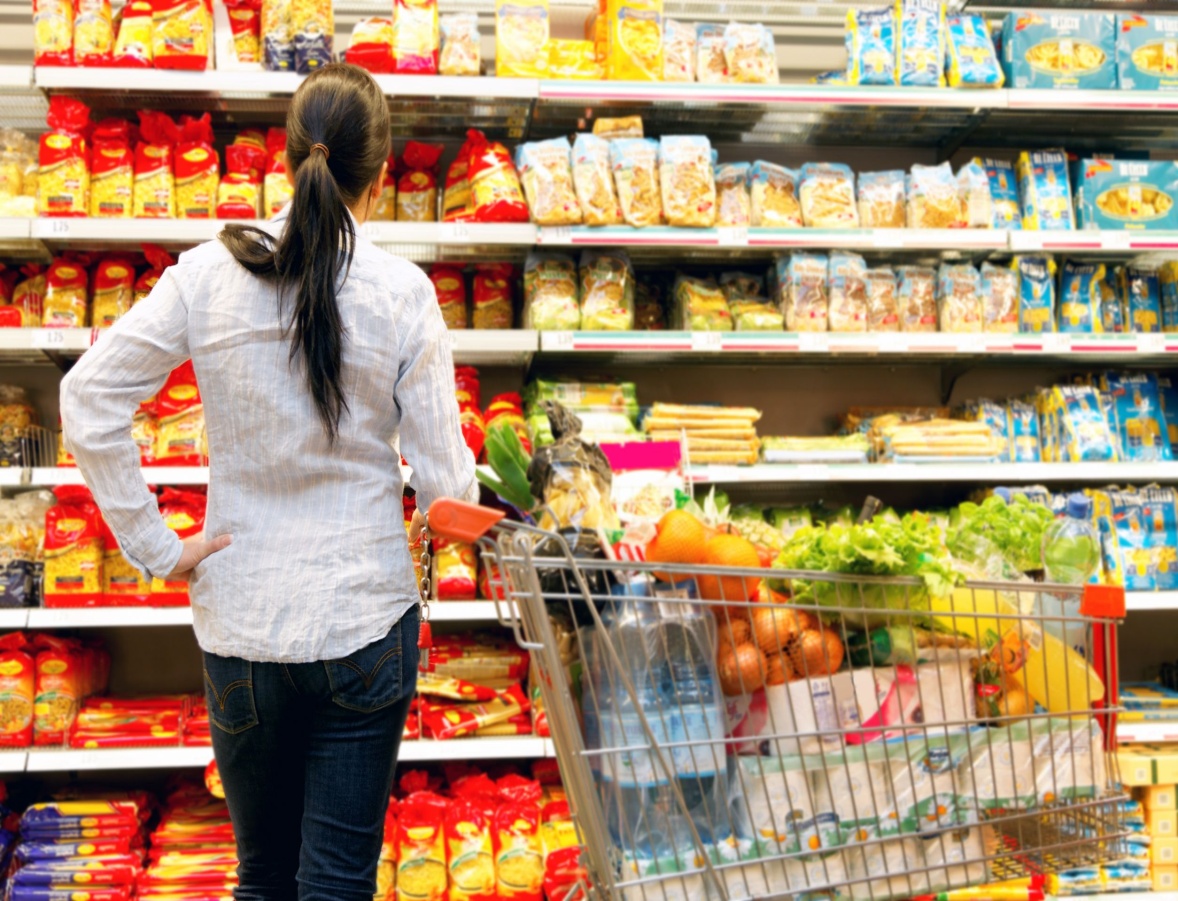 Introduction
Let us learn about store operations and store management in detail.
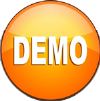 Explain the Various Elements of Retail Store Operations
Explain What is Store Design and Layout
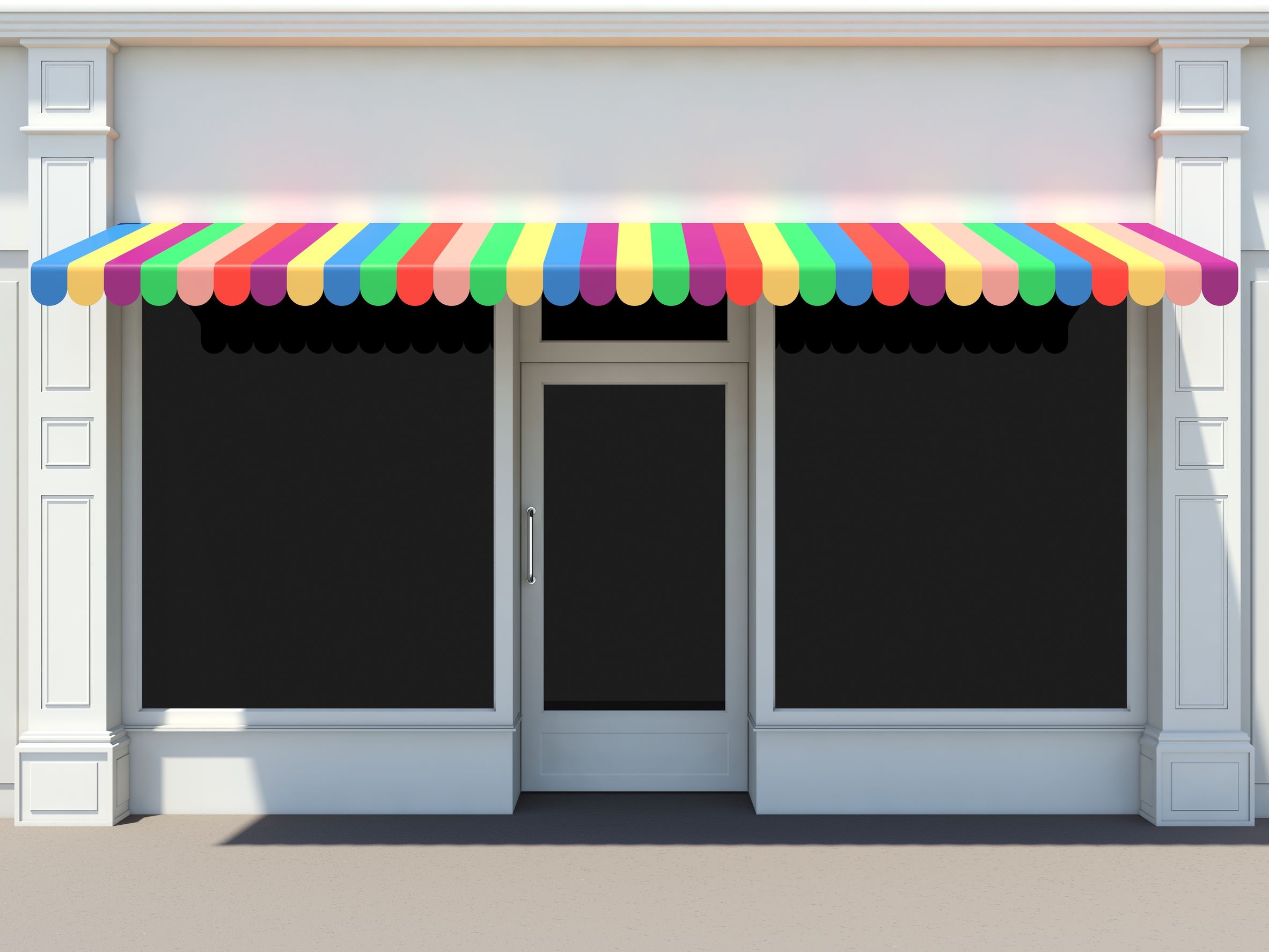 Explain the Types of Floor Plans
Objective
Explain What are Planograms
Explain the Types of Visual Product Placement
Explain the Role of Signage in Retail Stores
Explain the Role of Coupons in Retail Marketing
Explain What is Guerrilla Marketing
Explain What is Impulse Buying
Describe the Responsibilities of a Store Manager
Explain the Purpose of Mannequins In Retail Stores
Explain What is Up Selling
Explain What is Inventory Management
Describe Factors Affecting Buying Decision of Customers
List Tips for Efficient Store Operations and Management
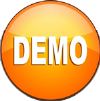 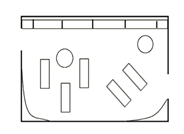 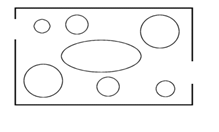 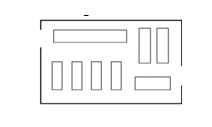 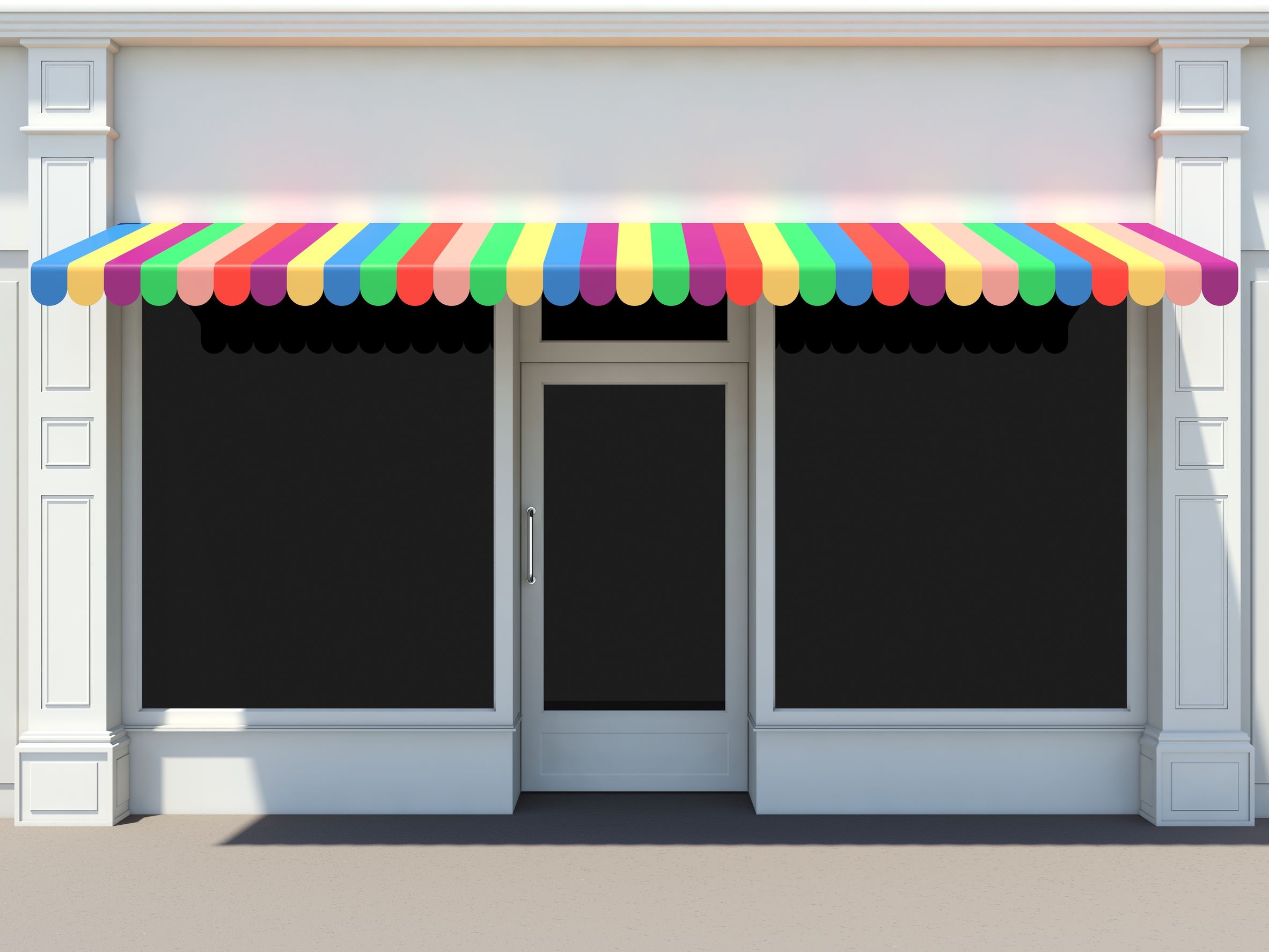 Types of Floor Plans
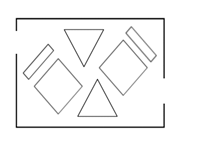 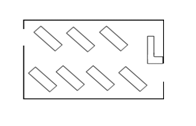 Mixed Floor Plan
Diagonal Floor Plan
Angular Floor Plan
Straight Floor Plan
Geometric Floor Plan
Let us look at each in detail.
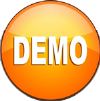 The following are the various types of ‘Visual Product Placement’:
Margin Product 
Placement
Market Share Product 
Placement
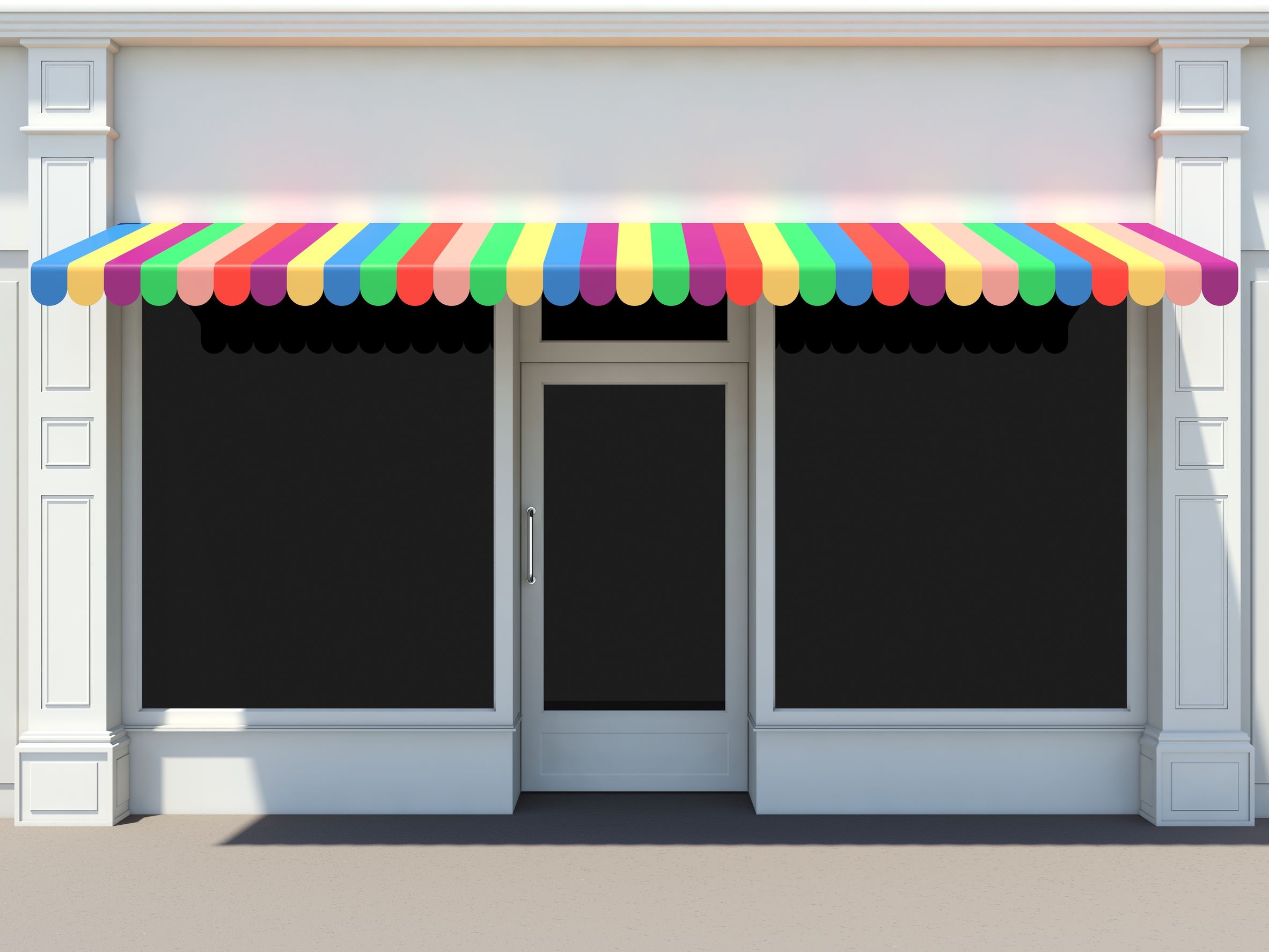 Commercial Product 
Placement
Types of Visual Product Placement
Block Product 
Placement
Vertical Product 
Placement
Horizontal Product Placement
Let’s look at each in detail.
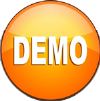 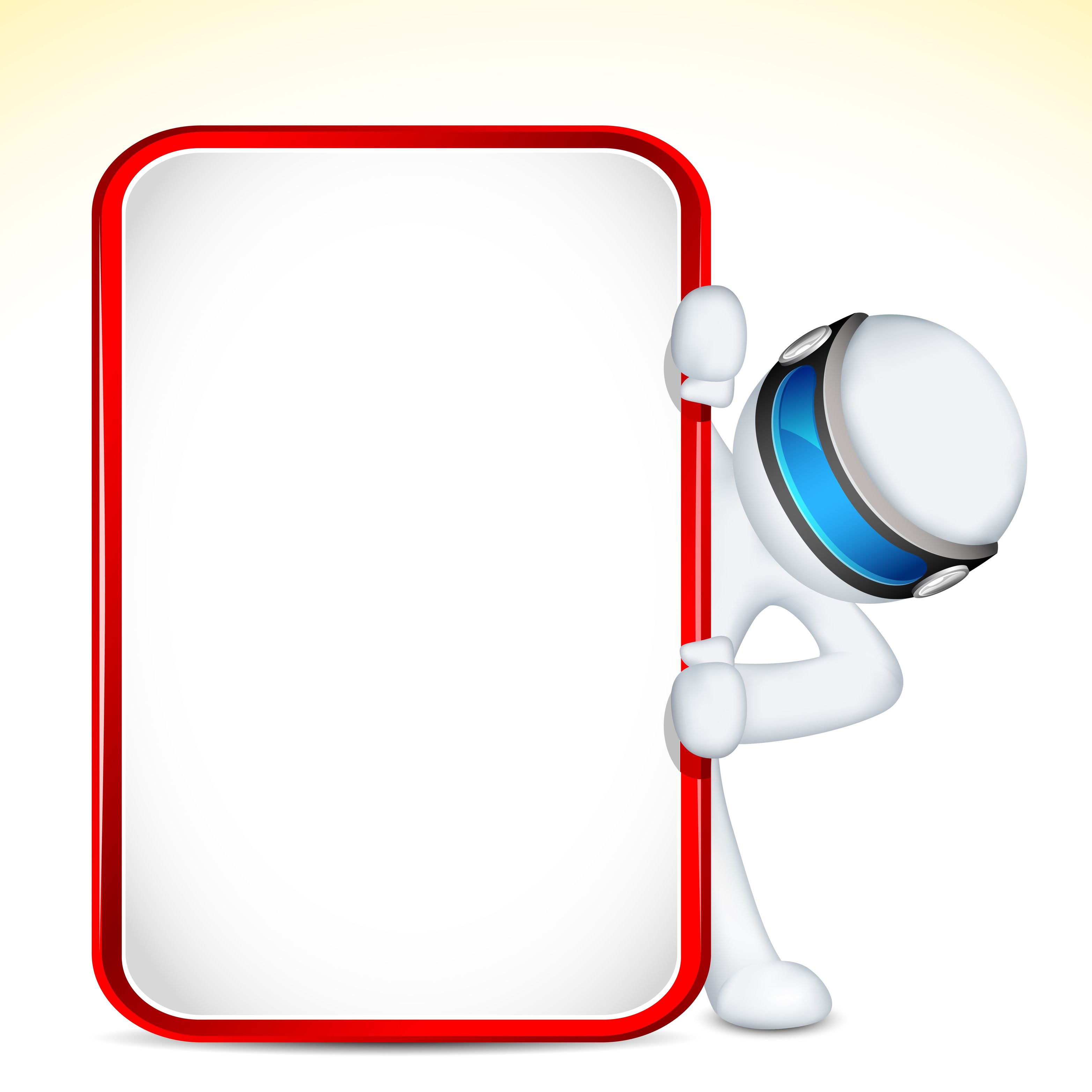 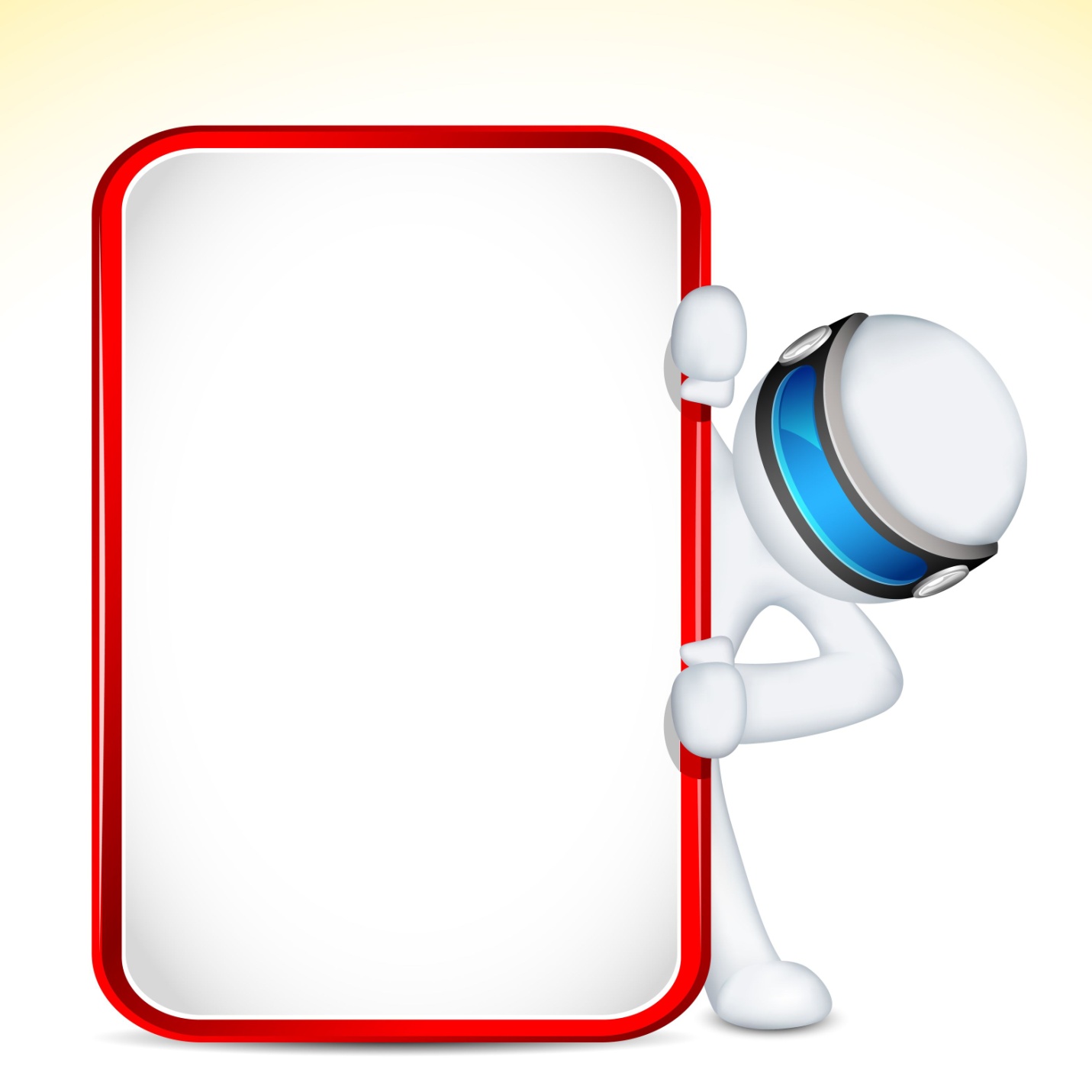 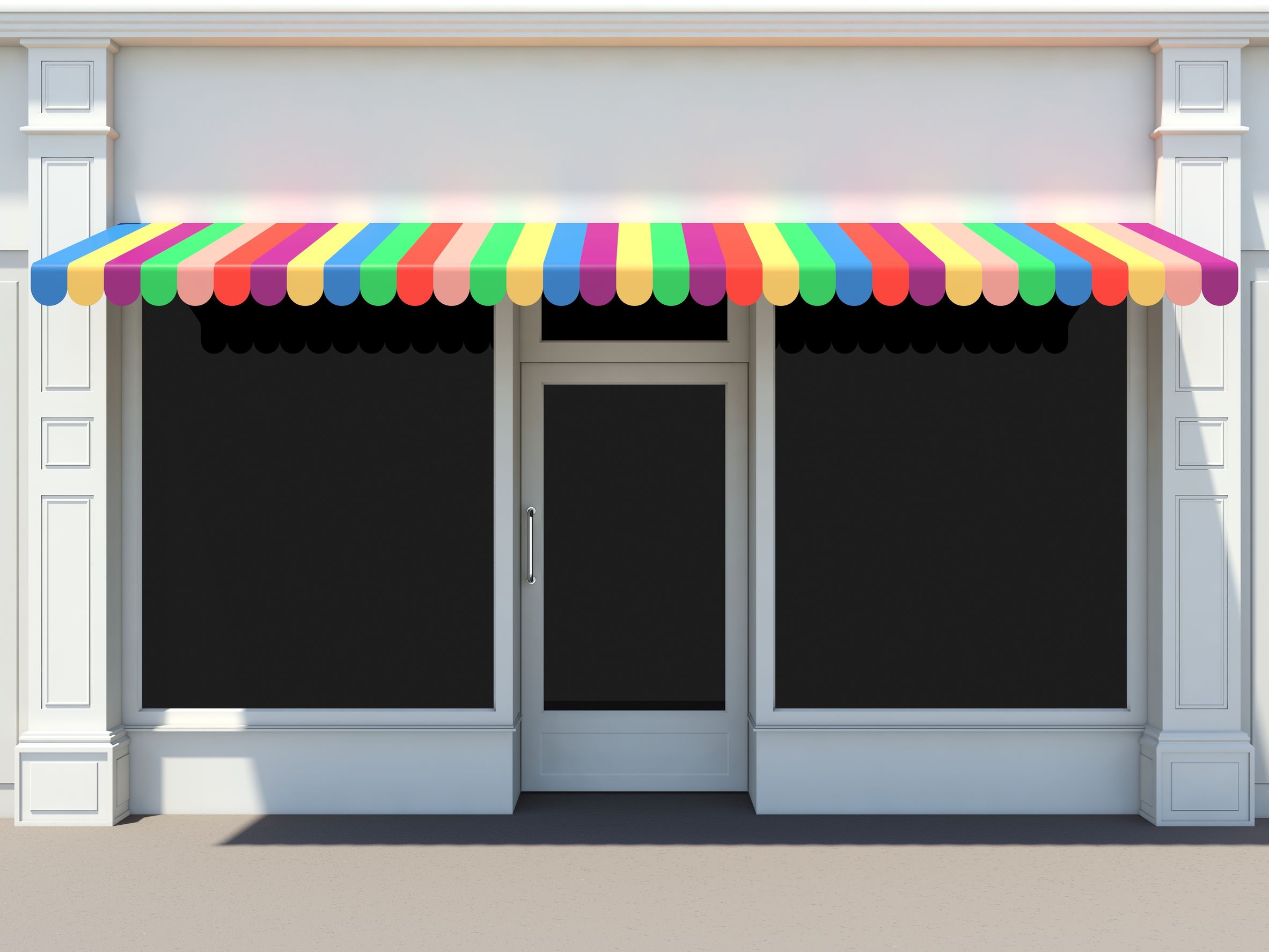 Did You Know?
Customers love ‘hand written signage’ in retail. This is due to the fact that when a signage is ‘hand-written’, customers feel that:
It indicates that it is a personal note from the store manager
It shows that a product or message is important enough to "hand write" it rather than just print it.
It shows that the store manager is trying to personally connect with the customer.
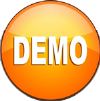 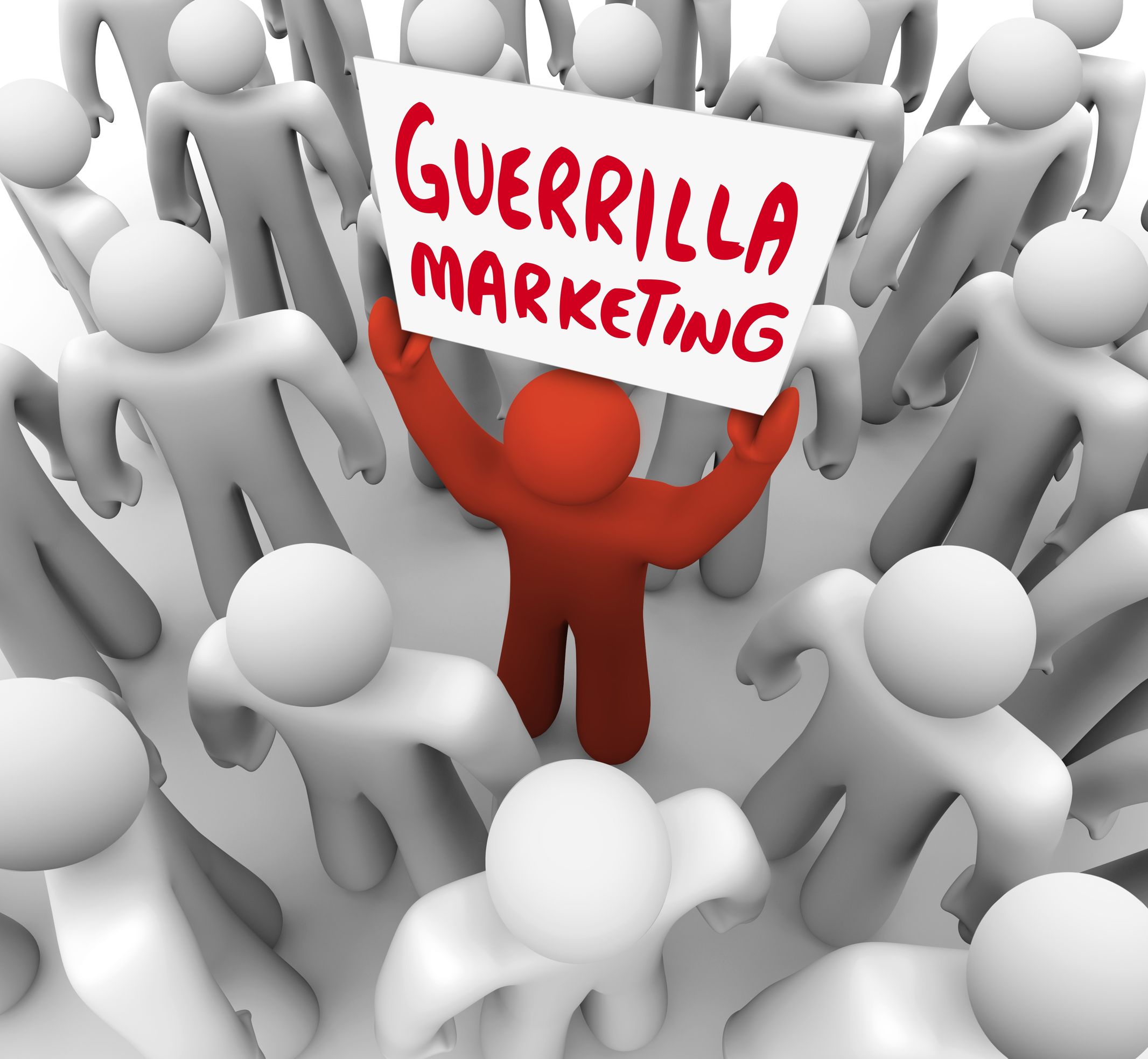 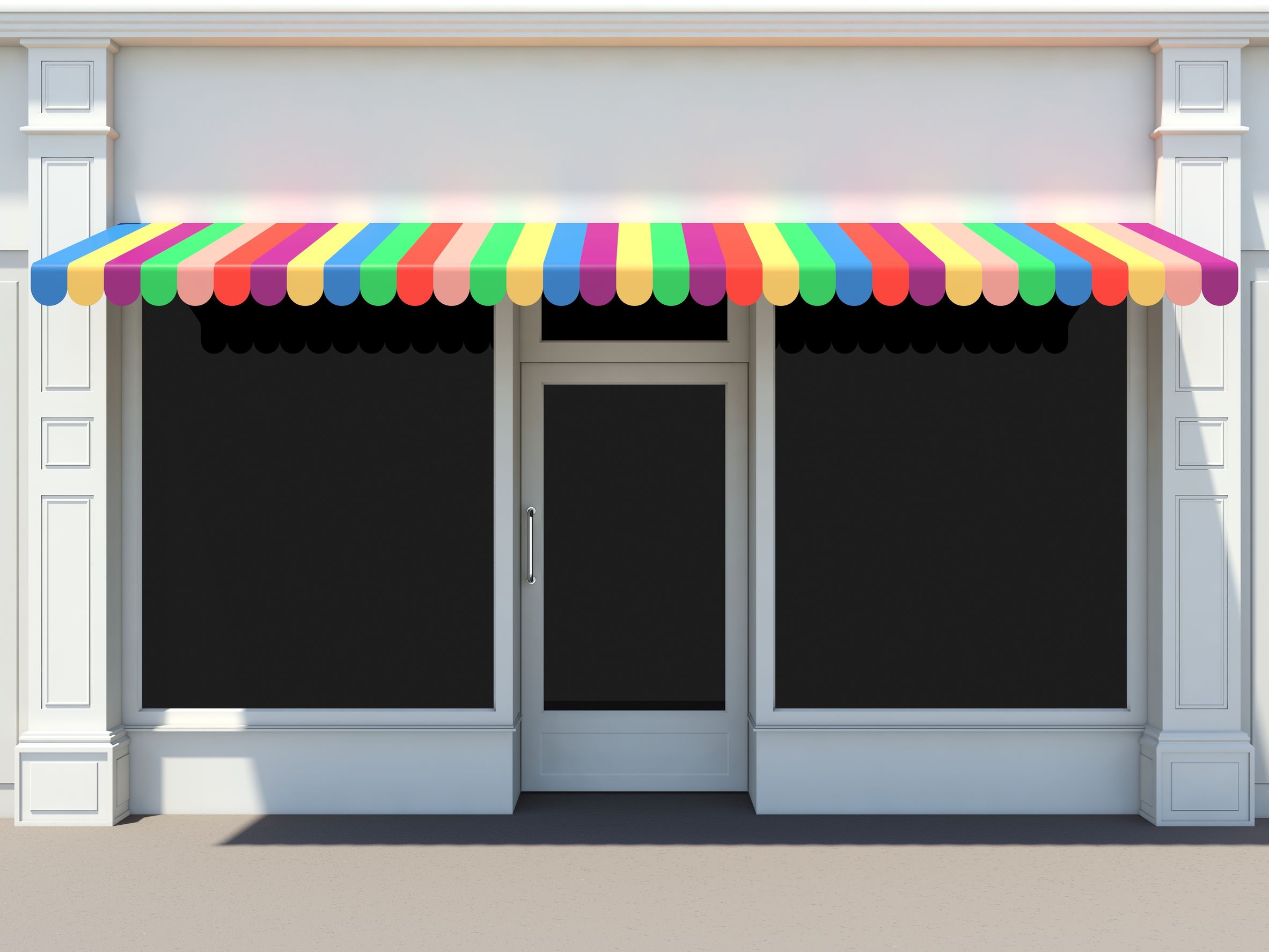 What is Guerrilla Marketing?
‘Guerrilla marketing’ is the concept of promoting products and brands on an extremely low budget. Guerrilla marketing does not involve huge investments and is one of the most effective ways used by retail stores of creating brand awareness amongst the consumers.
Coupons are an effective tool for Guerrilla Marketing. The retailers can actually create brand awareness amongst the end users without spending much with the help of coupons.
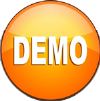 Visual Merchandising plays an important role in increasing the sales of any retail store. The presentation and display of the merchandise play an important role in attracting the customers into the store and prompting them to buy the products.
‘Mannequins’ in simpler words also known as ‘dummies’ and play an important role in visual merchandising.
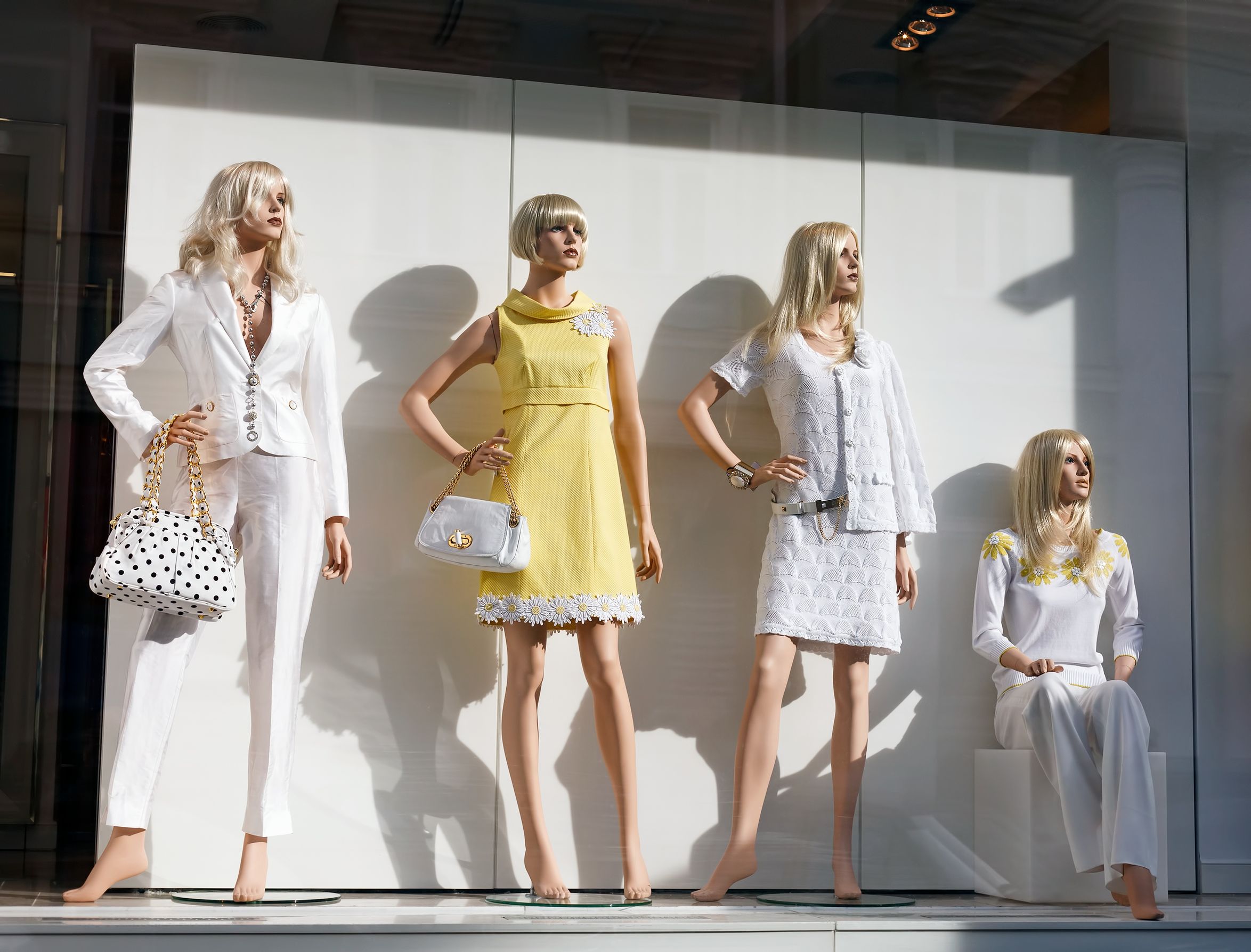 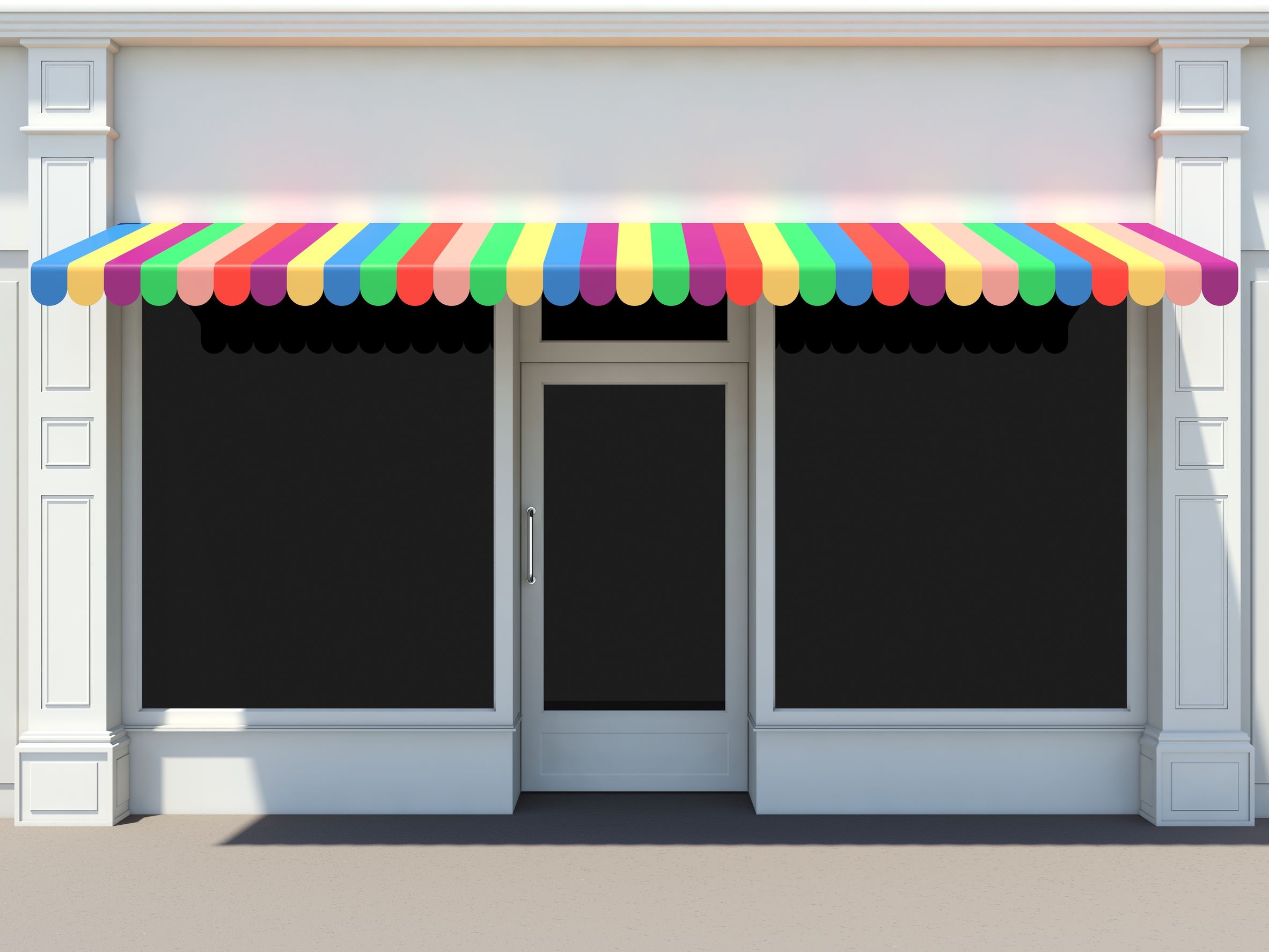 What are Mannequins?
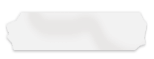 This is a DEMO Course On:
Retail Store Operations & Store Management
Subscribe Today and Get Access to Unlimited Courses.
What You Get:
Access the Courses Online.
Download Powerpoint Presentation for Each Course.
Get Certificates.
ManagementStudyGuide.com
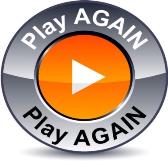